Chapitre 4, leçon 3
Les couleurs
Quelle couleur préférez-vous?  Je préfère le rouge.
Quelles couleurs associez-vous avec…Ex: “J’associe le rouge avec l’amour.”
une plante?
 un tigre?
un zèbre?
Cornell College?
la maladie?
la jalousie?
la colère (quand on est fâché)?
 l’optimisme?
 la tristesse?
Noël?
le 31 octobre?
Pâques?
le drapeau français?
un pingouin?
une tulipe?
un éléphant?
Blouse / Shirt
Un chemisier blanc en coton
Une chemise rayée en coton
Femme /Homme
Un tailleur
Un costume
Un tailleur pantalon
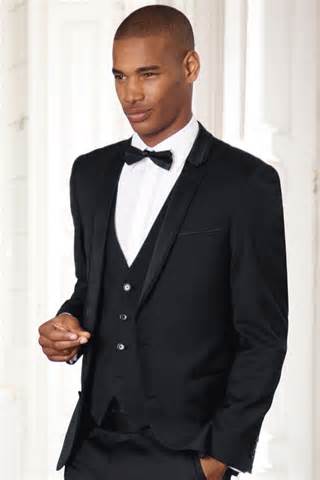 Un smoking
“scarf”
Un foulard en soie
Une écharpe en laine
Un foulard
Une cravate
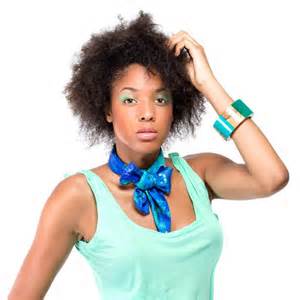 Un gilet en laine
À manches longues
À manches courtes
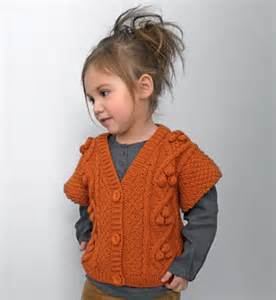 Un pull (-over)
Un polo
Une veste blanche et une veste noire
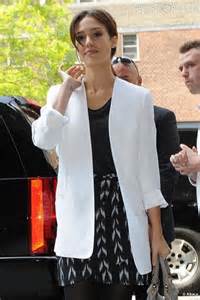 Quel pantalon préférez-vous?
Un pantalon large
Un pantalon serré
Est-ce qu’elles sont à la mode?
Une robe
Une jupe
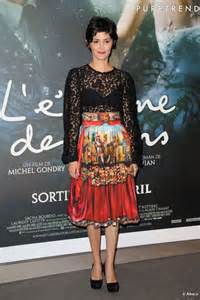 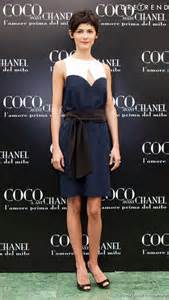 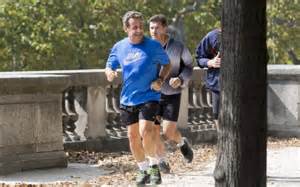 Monsieur Nicolas Sarkozy en short, tee-shirt et baskets!
Monsieur le Président en blouson, jean et baskets!
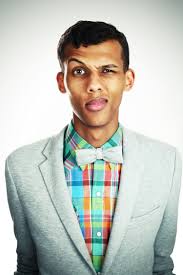 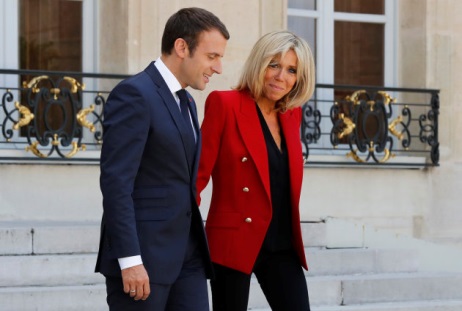 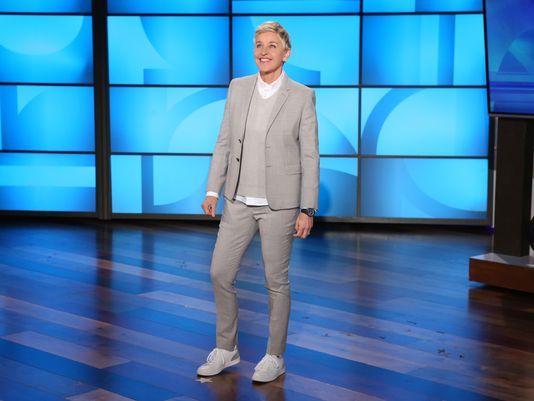 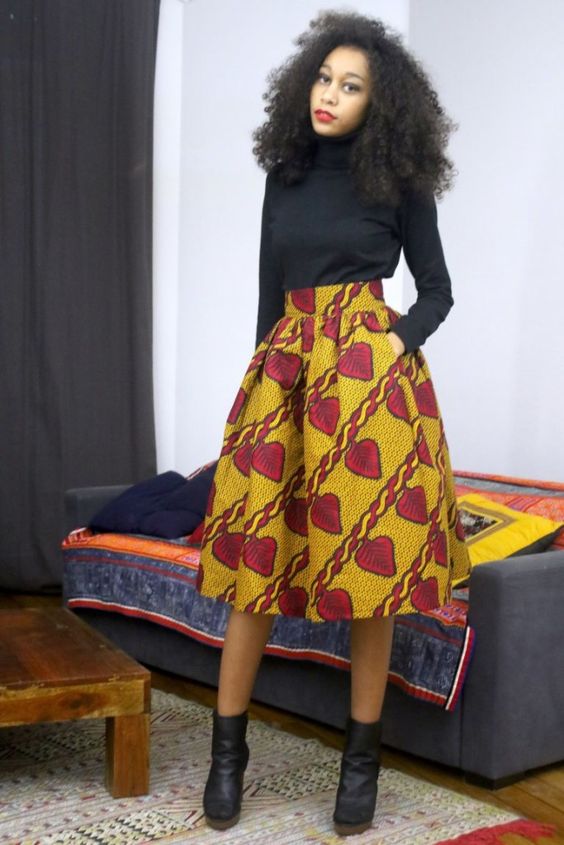 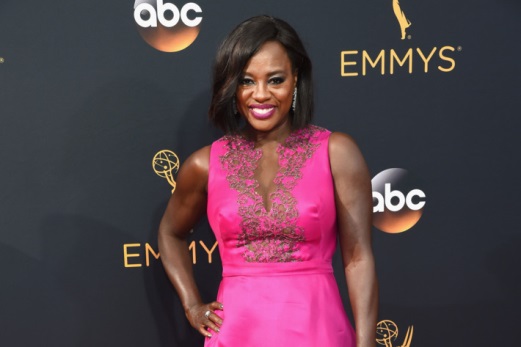 Qu’est-ce qu’on met à la plage?
Des lunettes de soleil
Un maillot de bain
Qu’est-ce qu’on met aux jambes (=legs)?
Des chaussettes
Des collants
Qu’est-ce qu’on met à la tête?
Un chapeau
Un bonnet de laine
Qu’est-ce qu’on met à la tête?
Une casquette
Un foulard
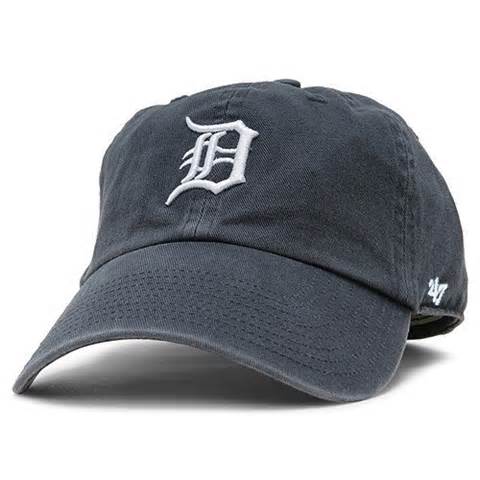 Qu’est-ce qu’on met quand il pleut?
Un imper(méable) beige
Un parapluie jaune
Qu’est-ce qu’on met aux pieds?
Des bottes (f.)
Des chaussures à talon
Des sandales (f.)
Des baskets (f.)
Des mocassins (m.)
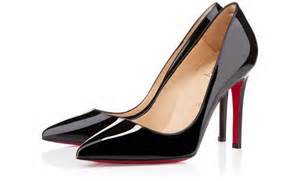 Des escarpins (m.)
Qu’est-ce qu’on met quand il fait froid?
“Il fait froid” = It’s cold
En novembre et en décembre, on porte….
Un blouson
Un manteau
Qu’est-ce qu’on met aux mains?
Des gants en cuir
Des gants en laine
Un anorak
Les vêtements
Préférez-vous les pulls fins ou larges?
 
Qu’est-ce que vous avez dans votre placard?
	Dans mon placard, il y a …
	Dans mon placard, il n’y a pas de…

Qu’est-ce que vous portez en janvier?
			en avril?		 en août?
			en juin?		 en octobre?
		
Qu’est-ce que vous portez aujourd’hui?

Qu’est-ce que vous portez le week-end pour sortir?
Chassez l’intrus!Quel  mot ne va pas avec les autres?
1.  un polo, un jean, un pantalon
2.  des chaussettes, des baskets, des gants
3.  un manteau, un imperméable, un short
4.  un costume, une robe, un tailleur, un chemisier
5.  des tennis, des sandales, des bottes, des lunettes
6.  un pull-over, un chemisier, un blouson, un jean
7.  un short, des tennis, une jupe, un pantalon
8.  un manteau, une veste, un pull, un maillot de bain
9.  un pantalon, une écharpe, un foulard, une cravate
10.  un parapluie, un chapeau, des bottes, un tee-shirt
Mettre—to put (on)
Nous mettons
Vous mettez
Ils mettent

Impératif:
Mets ton pull!
Mettons des bottes!
Mettez vos gants!
Je mets
Tu mets
Il met
mettre (=to  put on) vs. porter (=to wear—ex. prêt à porter)
Pour aller en classe, combien de minutes mettez-vous?
Pour déjeuner?
Pour prendre une douche?
Pour vous habiller?
Pour vous coiffer?
Other meanings of mettre:

Mets ton sac dans ta chambre!

Tu peux mettre la table?

Qu’est-ce que vous mettez dans vos sacs tous les jours?
Les adjectifs démonstratifs
Je préfère ce chemisier.
J’aime bien cette robe et ces chaussures.
Vous n’allez pas acheter cet anorak?

Tu aimes les jupes?
Tu aimes cette jupe?
Les adjectifs démonstratifs
Les adjectifs démonstratifs
Demonstrative adjectives are used to point out or clarify, and, like all adjectives in French, they agree in gender and in number with the noun they modify.

Note that “cet,” the masculine singular form before a vowel, sounds like “cette” the feminine singular form.  When listening, use context clues to help you distinguish between masculine and feminine.

Exemples:   Cet avocat est jeune.  vs.  Cette avocate est jeune.
	   	     Cet ingénieur est beau. vs.  Cette ingénieur est belle.
 
**What other adjectives do you know that have a special singular masculine form before a vowel?**